POMM1001 Tiedonkäsitykset
2.11.2017
Riikka Alanen ja Antti Lehtinen
Katso video
Katso ensin video (n. 3 ½ min). Ota sitten pari kolme vieruskaveria työkaveriksi. Katso video uudestaan. Pohdi samalla:
Mitä ajajan on tiedettävä?
Millaista tietoa ajajalla on oltava?
https://www.youtube.com/watch?v=MDbBX0d7Ymo 
Auton ajaminen sisään autolauttaan satamassa
Lopuksi kokoamme yhteen.
Opiskelijat
Tiedon olemus
Tiedon olemusta voi lähestyä monelta kannalta
Mikä on totuus? 
Mikä on tieteellinen tieto?
Onko tieteellinen tieto erilainen eri oppiaineissa?
Humanistiset tieteet vs luonnontieteet
[Speaker Notes: Ilkka ja Riikka käyvät mielenkiintoista dialogia]
Tämä luento
Tällä luennolla näkökulma ei niinkään tieteenfilosofinen vaan psykologinen: 
Millaista tietoa meillä on?
Kuinka opimme tietoa?
Mistä tiedämme, milloin se on opittu?
Mitä tekemistä tällä on koulun oppiaineiden kanssa?
Koulun oppiaineet ja niiden käsitys ’tärkeästä’ tiedosta on sosiaalisesti ja kulttuurisesti rakentunut aikojen kuluessa  (ks. Pentti Moilasen luento)
[Speaker Notes: Bloomin / SOLO taksonomia?]
Lähestymistapa
Lähestymme aiheita erityisesti ääripäiden kautta
Proseduraalinen / Deklaratiivinen tieto
Miten asia tehdään vs. Miten asia on 
Arkitiedon vs. tieteellinen tieto
Koulun merkitys tieteellisen tiedon rakentajana
Vygotsky puhui jo 1920-luvulla: arkikäsitteet – akateemiset/tieteelliset käsitteet
Luonnontieteellinen tieto (?)
Maailmassa on eksakteja, muuttumattomia lakeja, joista saadaan tietoa luonnontieteellisen menetelmän avulla
Luonnontieteellinen menetelmä:
Yksittäisistä havainnoista malliksi (suppeampi) tai teoriaksi (laajempi)
Maailmaa selitetään kokeiden avulla tehdyillä havainnoilla
Ihminen vain tutkimuksen puolueeton toteuttaja
Case: Aurinkokunta
Kysymys: Miten Aurinko, Maa ja Kuu ovat suhteessa toisiinsa?
Antiikin aikana kilpailevat mallit:
Maakeskinen (Ptolemaios)
Aurinkokeskinen (Aristarkhos)
Maakeskinen “voitti”
Selitti taivaankappaleiden liikkeet ja ennusti niitä eteenpäin
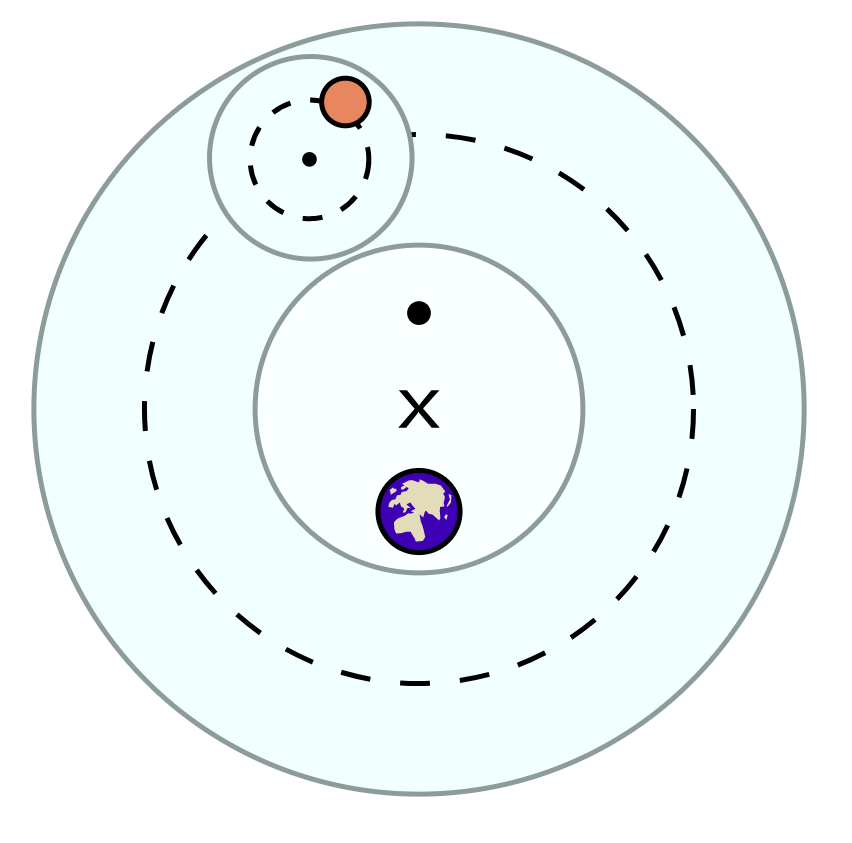 Case: Aurinkokunta
Vuosituhansien myötä Ptolemaioksen järjestelmästä alkoi tulla ongelmallinen
Monimutkaiset laskelmat jopa päivämäärän määräämiseksi -> katolinen kirkko toivoi muutosta
Vuonna 1543 Kopernikus: "De revolutionibus orbium coelestium" (suom. Taivaallisten kehien kierroksista)
Kirjoittajalta salaa lisätty alkukappale: “Malli on vain matemaattinen apuväline planeettojen liikkeiden laskennan yksinkertaistamiseksi, se ei kuvaa todellisuutta”
Kirkko ei ollut valmis hyväksymään, että Maa ei olisikaan maailmankaikkeuden keskus
Case: Aurinkokunta
Galileo Galilei ja kaukoputki 1610 ->
Epäsuoria viitteitä maakeskistä mallia vastaan
Teoria aurinkokeskeisestä mallista
Katolinen kirkko hermostui
1633 oikeudenkäynti
Galilein tuli perua aurinkokeskiset näkemyksensä, julistaa Auringon liikkumattomuuden olevan "filosofisesti mieletön ja muodollisesti kerettiläinen" ajatus sekä Maan liikkumisen olevan "uskonnollisesti virheellinen"
Case: Aurinkokunta
Sykäys muutokselle oli annettu:
Tyko Brahe, Johannes Kepler
Kepler: planeetat liikkuvat ellipsin muotoista rataa
Isaac Newton: Mekaniikan lait jotka selittivät planeettojen liikkeet
Teoreettinen perustelu planeettojen liikkeelle
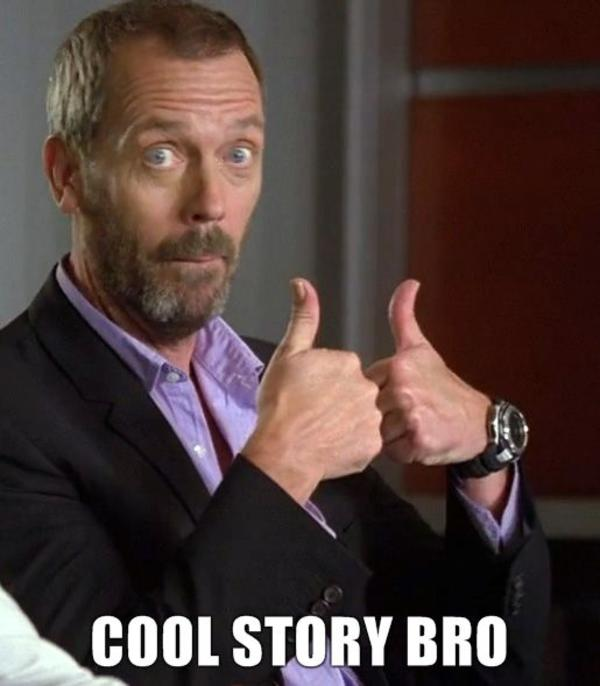 MITÄ TÄSTÄ OPIMME?
Mitä on luonnontieteellinen tieto?
KESKUSTELKAA
Mitä on luonnontieteellinen tieto?
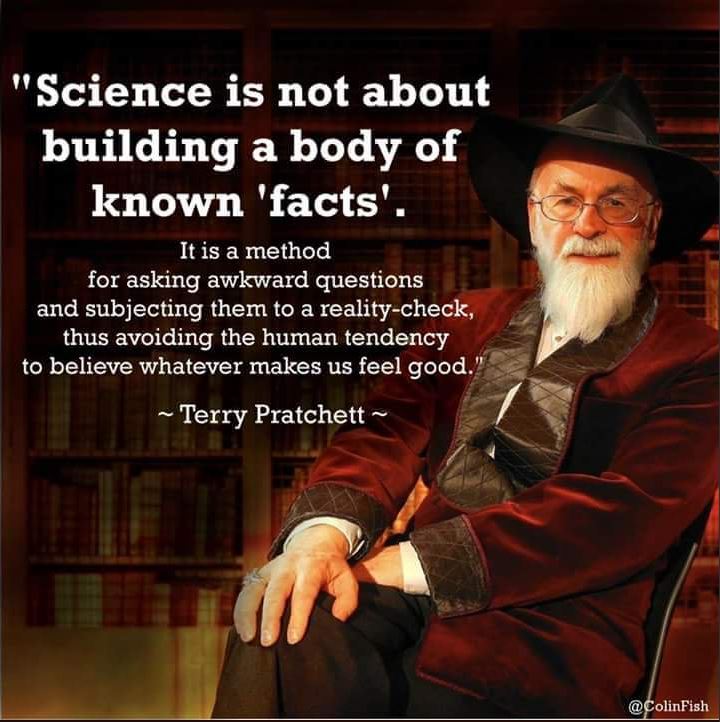 ’Kuinka’ – ’Mitä’ - tieto
Gilbert Ryle 1949: ’Knowing how’ – ’knowing that’
Esim. ’tietää miten tehdä solmu’ – ’tietää mikä on kuningatar Viktorian syntymäpäivä’
Deklaratiivinen (’mitä’) muistitieto
Asioihin ja esineisiin liittyvä tieto (älä sekoita fakta-tietoon!) 
Ilmaistavissa sanallisesti – vaikka ei ehkä aivan välttämättä
Häviävä
Proseduraalinen (’kuinka’) muistitieto (OPS2014 painottaa tätä)
Kuinka tutkimus/laskenta tehdään?  Kuinka autoa ajetaan?
Erittäin vaikea pukea sanoiksi
Säilyy kauan 
Lisäksi erotetaan kolmantena tiedonlajina metakognitiivinen tieto = tietoa siitä, milloin  ja miten deklaratiivista ja proseduraalista tietoa voidaan käyttää esim. tehtävän / ongelman ratkaisussa
’Kuinka’ – ’Mitä’ - tieto
Eroa määritellään usein tiedonsiirron kautta: deklaratiivista tietoa voi ’siirtää’ muille kertomalla, proseduraalista tietoa ei voi jakaa, sen voi vain oppia tekemällä ->prosessitaitojen oppiminen korostuu
’Kuinka’ – ’Mitä’ - tieto
Huomaa kuitenkin: nykykäsityksen mukaan oppija rakentaa / konstruoi tiedon itse
-> mutta oppija tarvitsee tueksi opettajan ohjausta!
Deklaratiivinen / eksplisiittinen tieto ei siis ole ’siirrettävissä’ oppijan päähän, vaan kyse on sen jakamisesta (useimmiten sanallisesti)
->tieto rakennetaan sosiokulttuurisesti
’Kuinka’ – ’Mitä’ - tieto
Tarvitsemme molempia: esimerkiksi käsitteet kuten murtoluku, yhdyssanojen oikeinkirjoitus, kellonaika, ruotsin sivulauseen sanajärjestys ovat deklaratiivista tietoa, mutta kun tiedetään, miten niitä käytetään, tieto on proseduraalista
Pohdintakysymys
Pohdi vieruskaverin kanssa kuinka opetat:
Kuperkeikan?
Pannulapun tekemisen?
Kuinka lukea / kirjoittaa ohjeteksti? 
Murtolukuja?
Vuodenajat?
Purku
[Speaker Notes: Arki- ja tieteellinen käsite]
Arkitieto ja tieteellinen tieto
Katso kemian oppitunti (n.2 min alkua)
https://www.youtube.com/watch?v=ygt1XsUsmjg 
Katso seuraava video https://www.youtube.com/watch?v=RFvVIoBC2jA
Arkitieto ja tieteellinen tieto
Lähde: https://www.uef.fi/web/aducate/tiedon-maarittelya
Koulun oppiaineet
Oppiaineet osa oppimisen kontekstia = sosiaalista ja kulttuurista oppimisympäristöä
Oppiaineet nousevat oman tieteenalansa traditioista ja tiedonkäsityksestä:
Ivor Goodson (2004) Opetussuunnitelman tekeminen: esseitä opetussuunnitelman ja oppiaineen sosiaalisesta rakentumisesta 
Muovaavat käsityksiämme tiedosta ja oppimisesta
Aineenopettajakoulutuksesta eri oppiaineita vertailevaa kv. tutkimusta 1990-luvulla (esim. Grossman & Stodolsky 1995): suuria eroja arvostuksessa, opettajan autonomiassa
Kouluoppiminen
Mistä tiedämme milloin olemme oppineet?
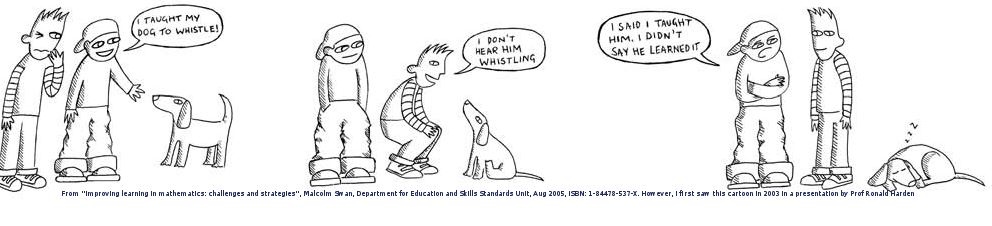 Arviointi
Millä tavoin koulussa arvioidaan erilaisten tietojen oppimista?
Osaako oppilas enemmän kuin ennen?
Osaako hän paremmin muihin verrattuna? 
Arvioidaanko eri oppiaineissa eri tiedon lajeja?
Miten arvioidaan metakognitiivisia tietoja / taitoja / ongelmanratkaisua?